Főnix – me
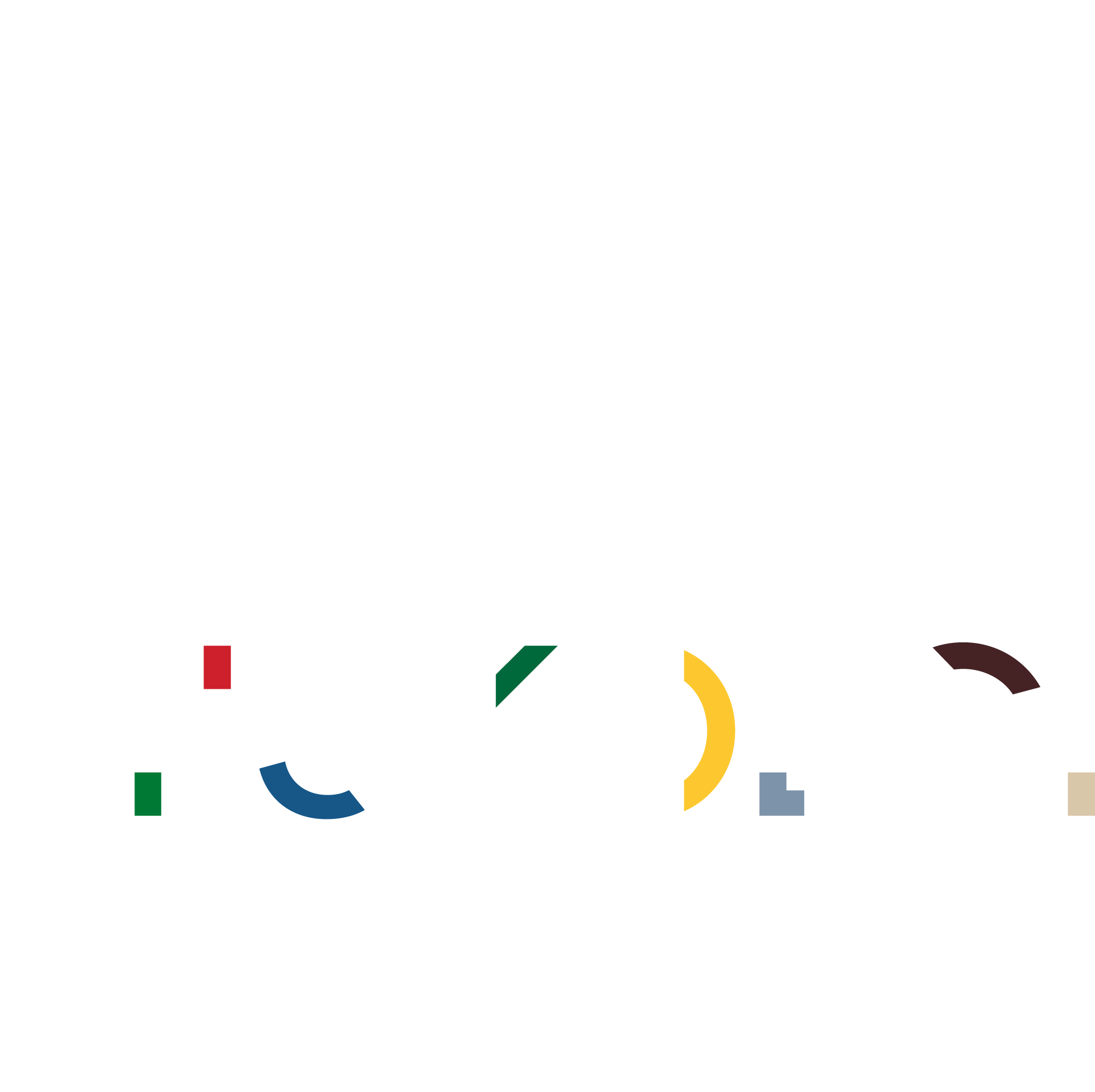 Megújuló Egyetem Felsőoktatási intézményi fejlesztések a felsőfokú oktatás minőségének és hozzáférhetőségének együttes javítása érdekében EFOP-3.4.3-16-2016-00015
„Ha egyszer majd megöregszünk, sose veszekszünk, ülünk a kandallónál...„

… de ki fog rólunk gondoskodni?
Miskolc, 2019. március 14.

FŐNIX- ME
Dr. Vajda Norbert
Szociológus-szociálpolitikus
tartalom
Globális piacgazdaság vs. nemzetgazdaság teljesítőképessége
Nyugdíjrendszer fenntarthatósága
Demográfiai trendek
Egészségügyi rendszer fokozódó terhelése
Szociális ellátórendszer telítettsége
Mikroszintű következmények
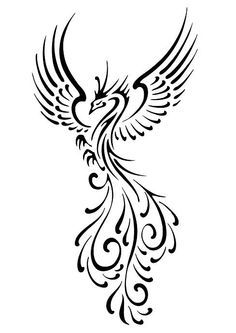 Globális piacgazdaság vs. nemzetgazdaság teljesítőképessége
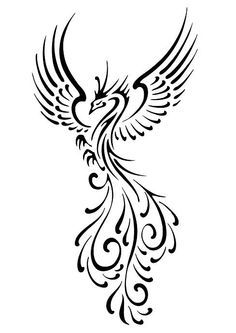 globális piacgazdaság vs. Nemzetgazdaság teljesítőképessége
Globális = NINCS rá hatása a nemzetállamnak
Következményei közvetlenül érintik
Konjunktúra     nemzetállam lehetőségeit bővíti
Recesszió     nemzetállam lehetőségeit visszaveti
globális piacgazdaság vs. Nemzetgazdaság teljesítőképessége
Hitel
IMF, Állampapír, stb.
Gondoskodó ÁLLAM
Kiadások
 családtámogatások, egészségügy, nyugdíj, oktatás, szociális ellátások, stb.
Bevételek adók, járulékok, stb.
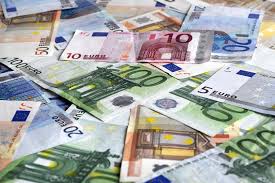 globális piacgazdaság vs. Nemzetgazdaság teljesítőképessége
2008: Pénzügyi világválság
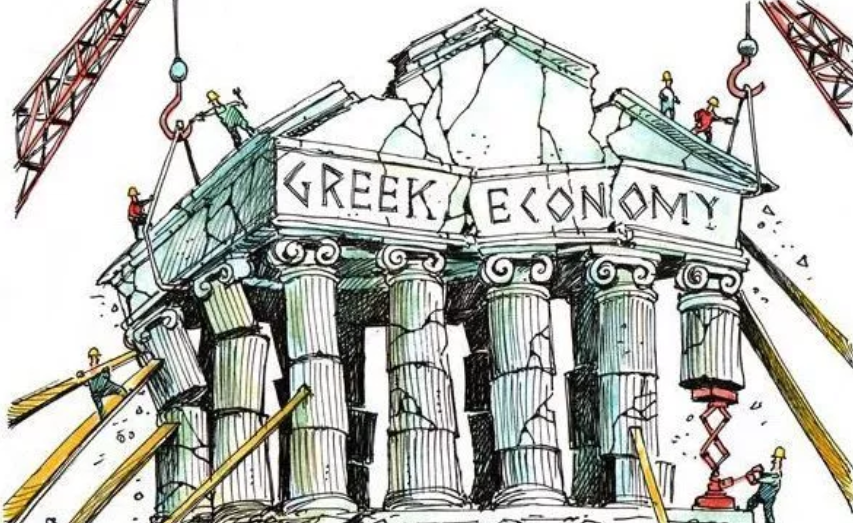 2009-től: Görög állampapír nem kell a piaci szereplőknek – nincs „bizalom” – vissza fogja fizetni
Államcsőd (állam fizetőképtelensége) valós veszély
Megmaradt eszközök:
1.) Bevételnövelés: adóemelés
2.) Kiadások visszaszorítása: 
nyugdíjcsökkentés
Nyugdíjrendszer fenntarthatósága
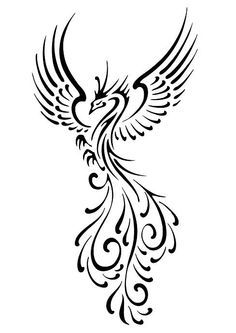 Nyugdíjrendszer fenntarthatósága
Kedvező hitelfelvételi
lehetőségek csökkennek- beszűkülő piaci finanszírozás
Gondoskodó ÁLLAM
Kiadási oldal növekszik – munkanélküliek, családtámogatás, egészségügy, oktatás, szociális ellátások, stb.
Foglalkoztatásból származó bevételek csökkenek a növekvő munkanélküliség miatt
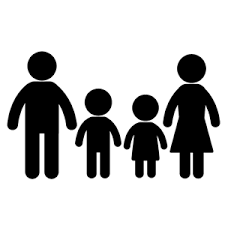 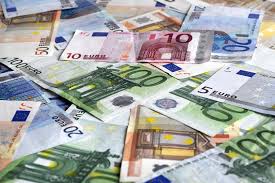 Eszköz, ami marad: kiadáscsökkentés,  
szelektív juttatások
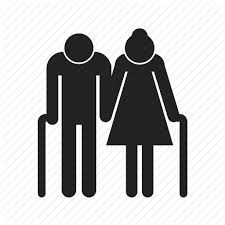 Nyugdíjrendszer fenntarthatósága
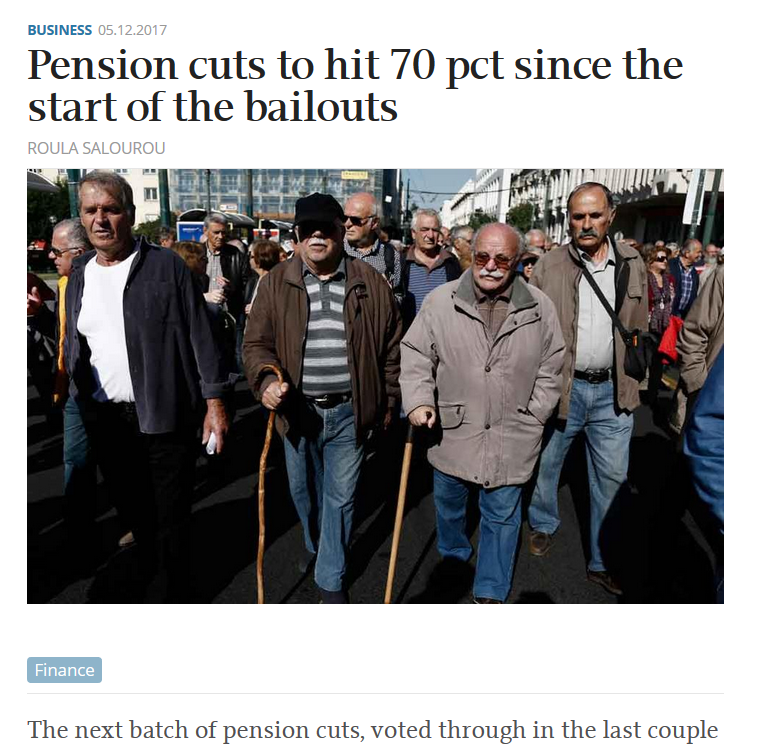 „… az állam erről <nyugdíjakról> köteles gondoskodni, garantálni a kifizetéseket.” 

Forrás: ME-BTK-ATTI Facebook
Letöltés: 2019.03.13.
Forrás: http://www.ekathimerini.com/223906/article/ekathimerini/business/pension-cuts-to-hit-70-pct-since-the-start-of-the-bailouts
Nyugdíjrendszer fenntarthatósága
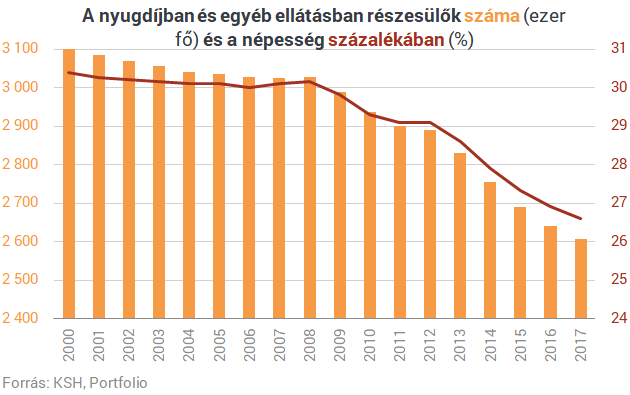 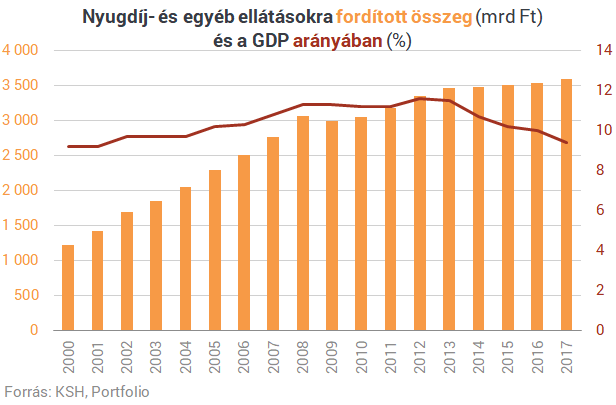 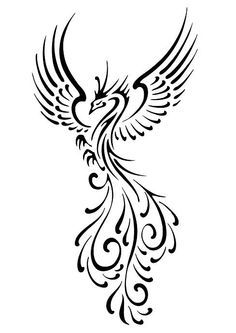 Nyugdíjrendszer fenntarthatósága
„Kell-e félni” Magyarországon?
… attól függ …
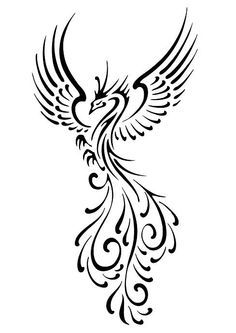 Demográfiai folyamatok
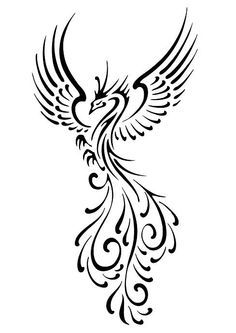 Demográfiai folyamatok
Magyarország: várható élettartam növekszik
Mind a születéskor várható átlagos élettartam, mind a 65 éves korban várható átlagos élettartam folyamatosan emelkedik
Magyarország: csökkenő népesség
Több mint harminc éve szinte folyamatosan csökken a népesség
33 év alatt mintegy 800 ezer fővel
[Speaker Notes: Örvendetes fejlemény, hogy a Kormány erőfeszítéseinek következtében népesedéspolitikai téren kedvező tendenciák indultak be. Ezzel párhuzamosan hosszabb távon a várható élettartam folyamatos növekedése jellemzővé válik.]
Demográfiai folyamatok
Demográfiai folyamatok
Magyarország: csökkenő népesség
8 590 000 fő
7 920 000 fő
6 920 000 fő
[Speaker Notes: Örvendetes fejlemény, hogy a Kormány erőfeszítéseinek következtében népesedéspolitikai téren kedvező tendenciák indultak be. Ezzel párhuzamosan hosszabb távon a várható élettartam folyamatos növekedése jellemzővé válik.]
Demográfiai folyamatok
Magyarország: várható élettartam növekszik
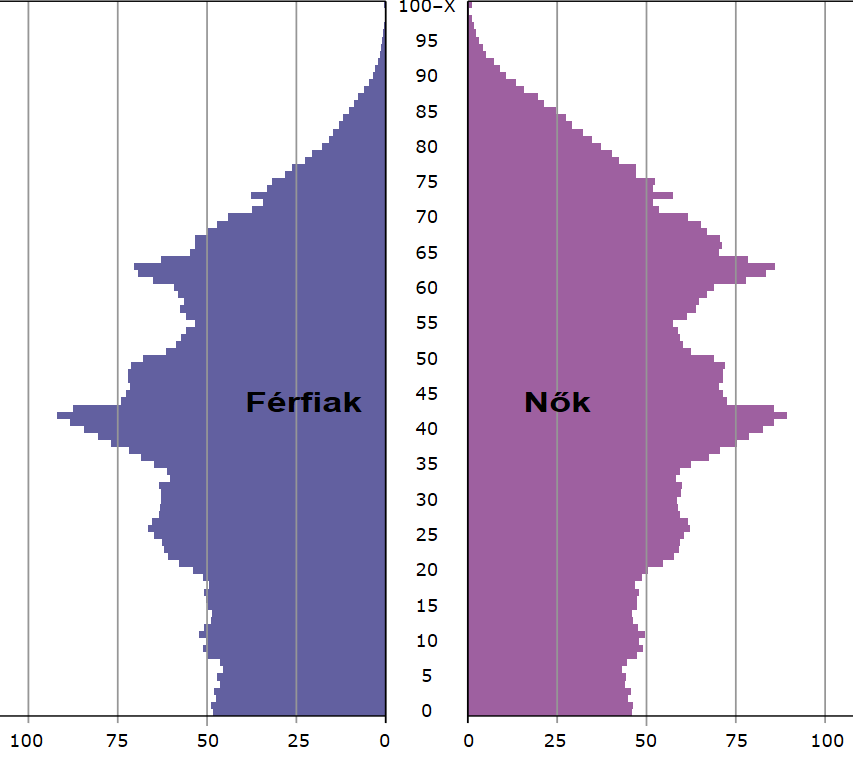 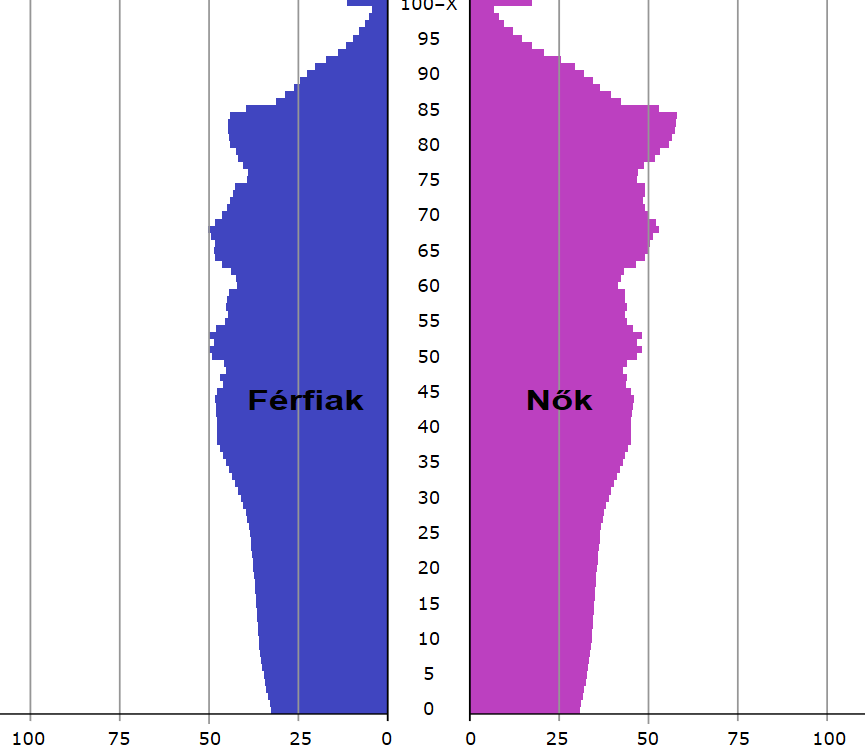 2060
2018
80 +
65 +
[Speaker Notes: Keskeny alapú, felfele kiszélesedő, urna alakú, fogyó népességet jelző korfa (a korábbi fenyőfa típusú korfa helyett) válik jellemzővé a következő évtizedekben. Folyamatosan növekvő idősebb populáció és csökkenő létszámú fiatal korcsoportok. EU-ban 2060-ra a 65+ szinte megduplázódik, 80+ közel háromszorosa lesz]
Demográfiai folyamatok
2x
2,5x
5x
Forrás: KSH népszámlálási adatbázis
Egészségügyi rendszer fokozódó terhelése
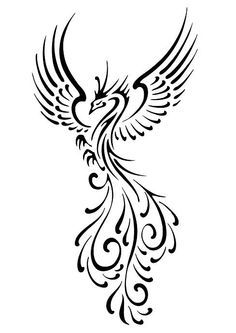 Egészségügyi rendszer fokozódó terhelése
Egészségben eltöltött évek várható száma 65 éves korban
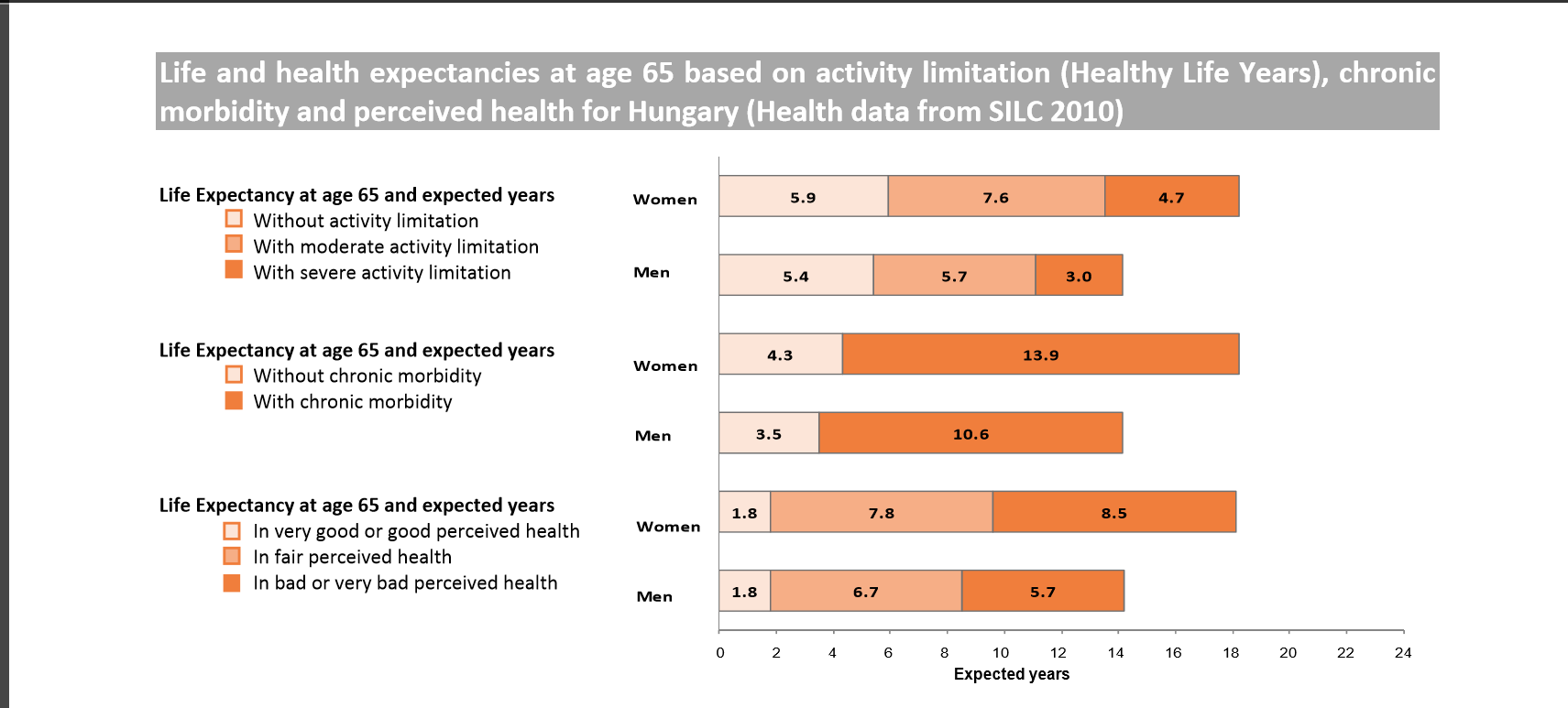 Forrás: https://www.ksh.hu/elef/archiv/2009/pdf/hungary_issue6_eng.pdf
Egészségügyi rendszer fokozódó terhelése
Modern kor – XXI-ik század eleje
Világviszonylatban javuló egészségügyi ellátások
Jóléti ellátórendszerek fejlett országokban
Krónikus betegségek jóval elterjedtebbek
Dohányzás, alkoholfogyasztás, egészségtelen táplálkozás és életmód
???
EGYÉN felelőssége
Szociális ellátórendszer telítettsége
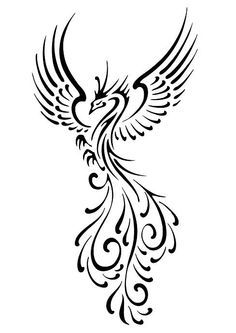 Szociális ellátórendszer telítettsége
A 80 év feletti népességet milyen arányban érinti a demencia (bármely formája)?
a.) Minden 10-ik embert
b.) Minden 7-ik embert
c.) Minden 5-ik embert
d.) Minden 4-ik embert
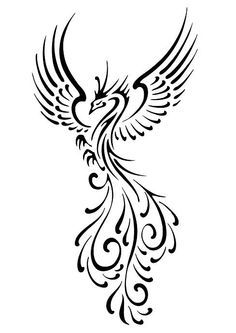 Szociális ellátórendszer telítettsége
Több mint 50 000 férőhely bentlakásos idősellátásban
Messze a legtöbb a magyar szociális ellátórendszerben
Hosszú várólisták
Magasabb státuszúak érdekérvényesítése
Egyre rosszabb állapotú lakók
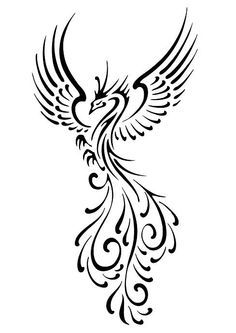 Szociális ellátórendszer telítettsége
Alapszolgáltatás („otthonközeli”) nem képes reagálni az új kihívásokra
Alulfinanszírozott ágazat, munkaerőhiány
Hozzáférés egyenlőtlenségei
Ellátatlan szükségletek - tömegesen
Társadalmi egyenlőtlenségek
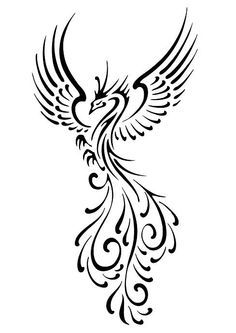 ???
Mikroszintű következmények
Mikroszintű következmények
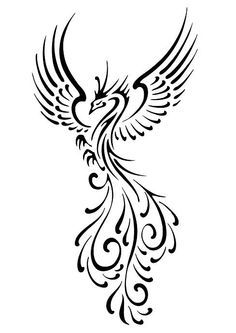 Mikroszintű következmények
Folyamatosan növekvő idősebb populáció…
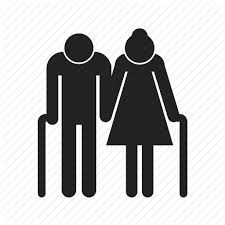 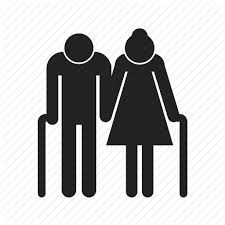 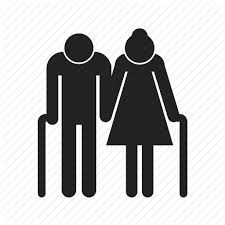 … ÉS csökkenő létszámú fiatal korcsoportok
???
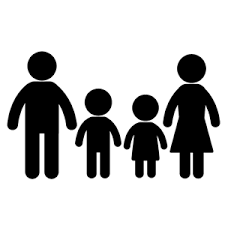 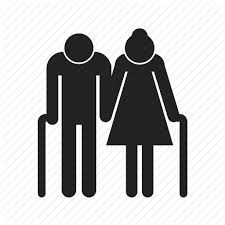 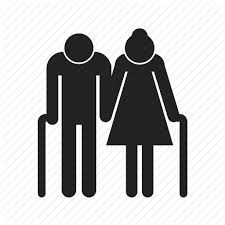 MIKROSZINTŰ KÖVETKEZMÉNYEK
„Szendvics” generáció
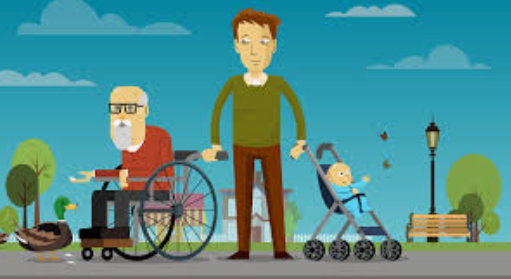 Gyermeknevelés

ÉS 

idősgondozás
Mikroszintű következmények
2060-ra népesség több mint 15%-a 80 éves vagy annál idősebb lesz.
Idősödő társadalom
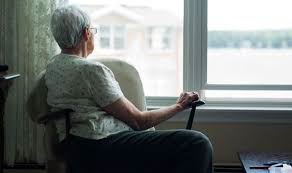 Modernizáció – nagycsaládi rendszerek felbomlása
Nem jellemző, hogy az idősek gyermekeikkel es unokáikkal, többgenerációs családban élnek együtt.
Folyamatosan nő az egyedül, özvegyen, egyszemélyes háztartásban élők (többségében özvegyek) aránya.
Gyermekes családok
– nagyszülői jelenlét hiánya
Idősek magánya – támogató közeg hiánya
Mi lesz, akkor ha ….
… egyszer tényleg megöregszünk?
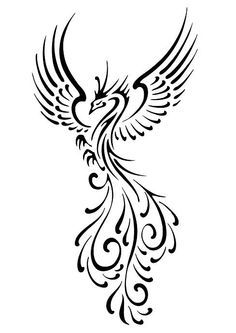 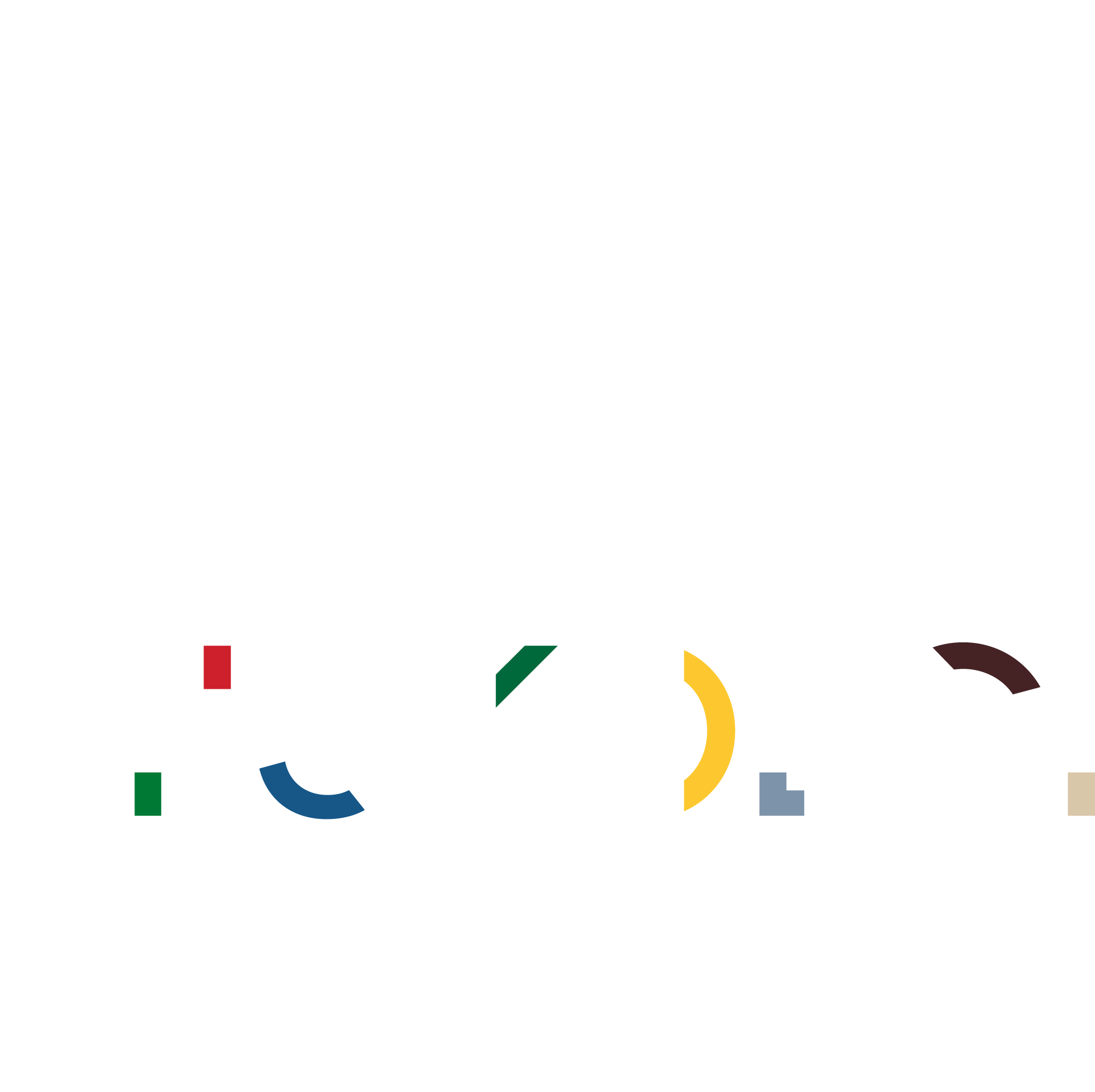 KÖSZÖNÖM A FIGYELMET!